Vorstellung des BMBF-geförderten Vorhabens ‚CMIP6‘
Verbundprojekt mit 2 Verbünden 
(Juli 2016 – Juni 2020)

Verbund-1 DICAD: “Bereitstellung des nationalen Beitrags zur Datenbasis des IPCC/AR6und Unterstützung der CMIP6+-Aktivitätenin Deutschland” (DKRZ, DLR, DWD, FUB)

Verbund-2 Chemie: “Unterstützung des aktuellenund zukünftigen nationalen Beitrags zum IPCC/AR mit Fokus Atmosphärenchemie” (DLR, Uni Bonn)
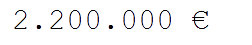 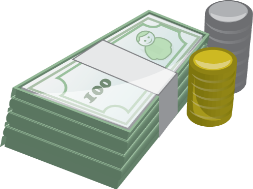 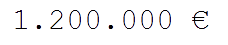 22.07.2016
BMBF - CMIP6 – Aktivitäten: Teilprojekte in Verbund 1 (DICAD)
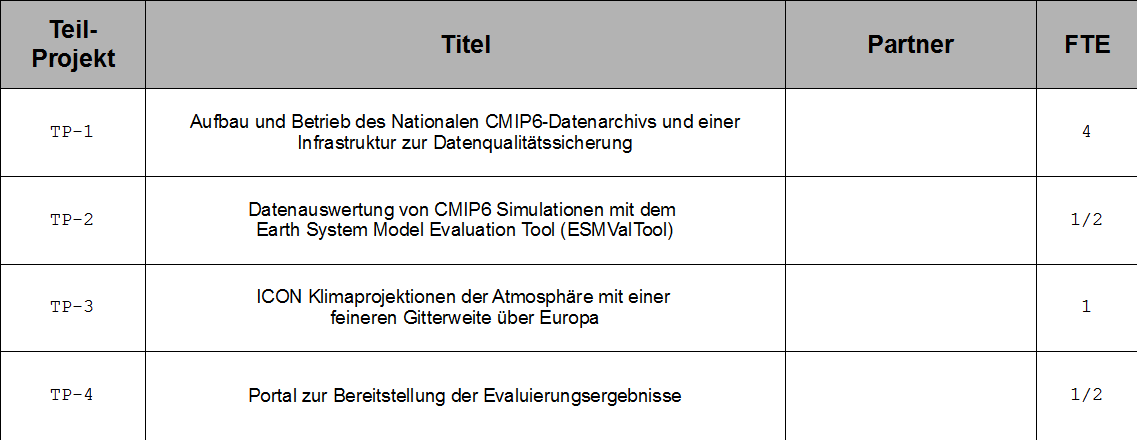 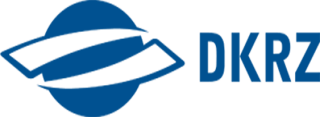 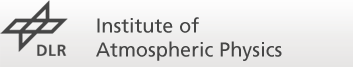 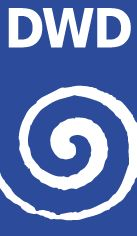 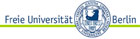 22.07.2016
BMBF - CMIP6 – Aktivitäten: Verbund 1 (DICAD) : Überblick Workflow und Services
Scenario
MIP
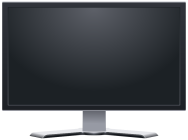 FrEva
ESGF replication
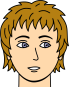 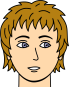 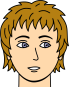 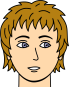 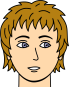 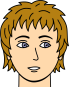 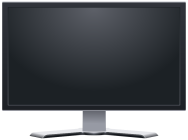 DDC
      WDCC
CoG         
IS-ENES        
B2Find
CORDEX
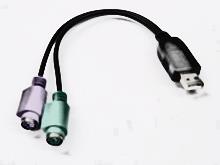 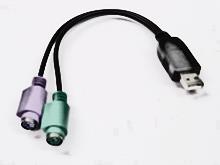 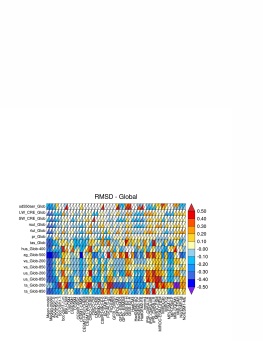 ESMValTool
DKRZ ESGF
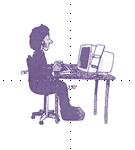 MPI-ESM1/2
   konfiguriert
Title= ...
AerChem
MIP
Langzeit-
Archiv
WDCCIPCC-DDC
                  Cera
Author?
.run
…
MIP
.mon   
ESMValTool
D Check-1
DKRZ CMIP Datenpool
.post   
 cdo cmor,...
MD Check-1
CMIP Standards
…
MIP
Neue Versionen
(Band)Archiv     

           (Roh)Daten
Errata/Annotation
DOI
Qualitätskontrolle
              D- & MD-                Check-3
ESGF-Publikation
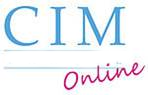 PID-Registrierung
Zitation
temporärer Speicher
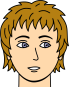 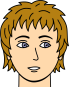 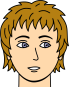 Qualitätskontrolle
D&MD Check-2
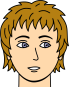 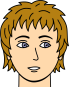 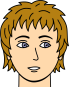 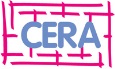 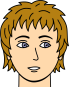 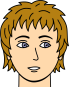 Qualitätskontrolle
                      D- & MD-                        Check-2
cdo cmor,...       
MD Check-1
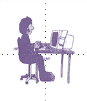 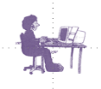 cdo  etc.
Klimaindizes,(Meta)Datenmodell
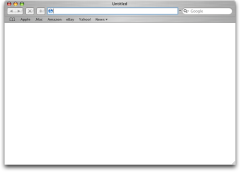 ------  Q-A   -----Checking MetadataOK ...
OK ...
...
Passed!
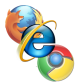 WGCM Infrastructure Panel (WIP)
Produktionssphase
Datenmanagement-/Datenanalysephase
bibliometrische Phase
22.07.2016
BMBF - CMIP6 – KickOff: Überblick Workflow und Services  + Agenda
5.6.
8.
14.
7.
2.3.4.
Scenario
MIP
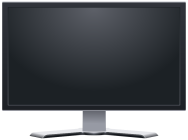 12.
FrEva
ESGF replication
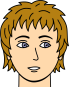 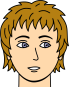 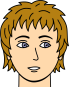 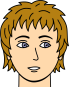 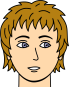 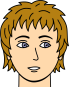 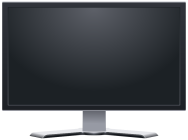 CoG         
IS-ENES     DDC
B2Find      WDCC
CORDEX
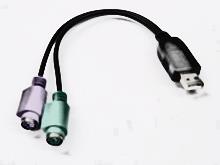 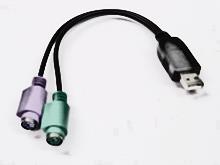 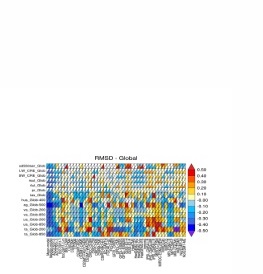 DKRZ ESGF
MPI-ESM1/2
   konfiguriert
AerChem
MIP
Title= ...
Langzeit-
Archiv
WDCCIPCC-DDC
                  Cera
EMAC
Author?
ICON-based Atm-Chem...
ESMValTool
9.
.run
DKRZ CMIP Datenpool
.post   
 cdo cmor,...
MD Check-1
13.
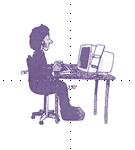 .mon   
ESMValTool
D Check-1
!
?
CMIP Standards
…
MIP
…
MIP
11.
Neue Versionen
(Band)Archiv     

           (Roh)Daten
Errata/Annotation
9.
DOI
ESGF-Publication
PID-Registration
Citation
temporärer Speicher
Qualitätskontrolle
              D- & MD-                Check-3
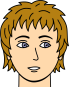 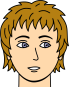 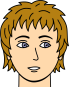 Qualitätskontrolle
D&MD Check-2
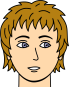 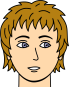 10.
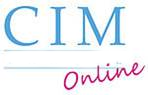 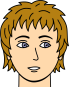 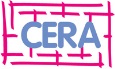 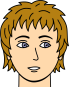 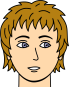 cdo cmor,...
       
MD Check-1
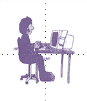 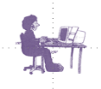 cdo  etc.
Klimaindizes,(Meta)Datenmodell
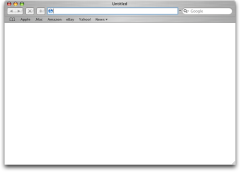 ------  Q-A   -----Checking MetadataOK ...
OK ...
...
Passed!
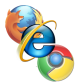 Produktionssphase
Datenmanagement-/Datenanalysephase
WCRP Infrastructure Panel (WIP)
bibliometrische Phase
8.
22.07.2016
BMBF - CMIP6 – Aktivitäten: Verbund 1 (DICAD) : Überblick Workflow und Services
FUB – ½ FTE
Scenario
MIP
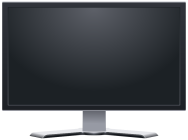 FrEva
ESGF replication
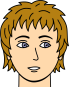 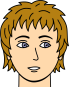 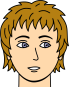 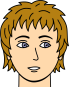 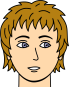 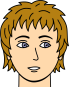 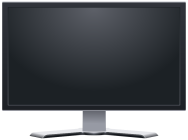 CoG         
IS-ENES     DDC
B2Find      WDCC
CORDEX
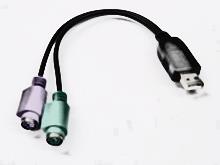 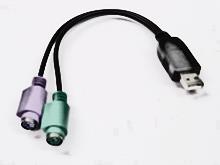 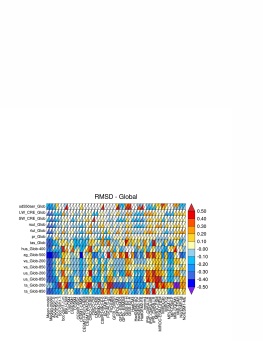 ESMValTool
DKRZ ESGF
MPI-ESM1/2
   konfiguriert
Langzeit-
Archiv
WDCCIPCC-DDC
                  Cera
.run
.mon   
ESMValTool
D Check-1
DKRZ CMIP Datenpool
.post   
 cdo cmor,...
MD Check-1
DWD – 1 FTE
CMIP Standards
…
MIP
…
MIP
Neue Versionen
(Band)Archiv     

           (Roh)Daten
DLR – 0,7 FTE
Errata/Annotation
DOI
Qualitätskontrolle
              D- & MD-                Check-3
ESGF-Publication
PID-Registration
Citation
temporärer Speicher
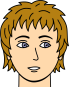 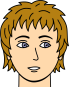 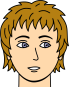 Qualitätskontrolle
D&MD Check-2
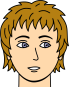 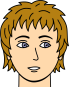 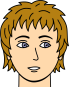 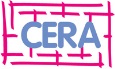 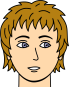 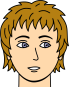 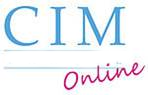 cdo cmor,...
       
MD Check-1
cdo  etc.
Klimaindizes,(Meta)Datenmodell
DKRZ – 4 FTE
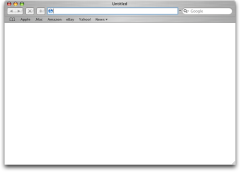 ------  Q-A   -----Checking MetadataOK ...
OK ...
...
Passed!
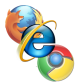 Produktionssphase
Datenmanagement-/Datenanalysephase
bibliometrische Phase
22.07.2016